Bayernwald
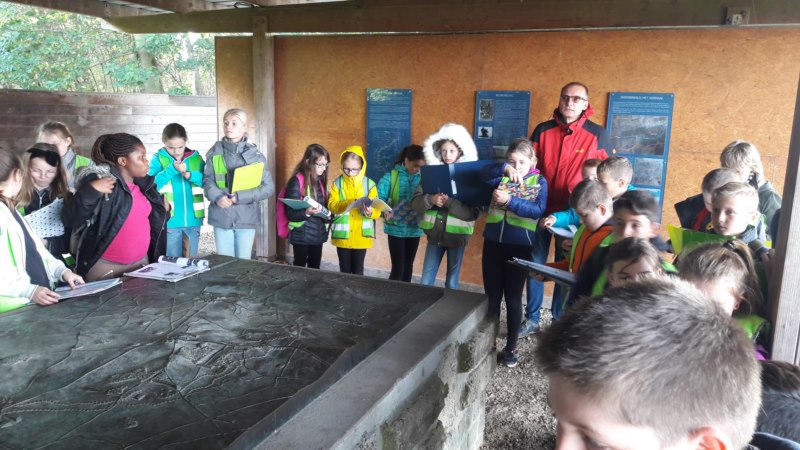 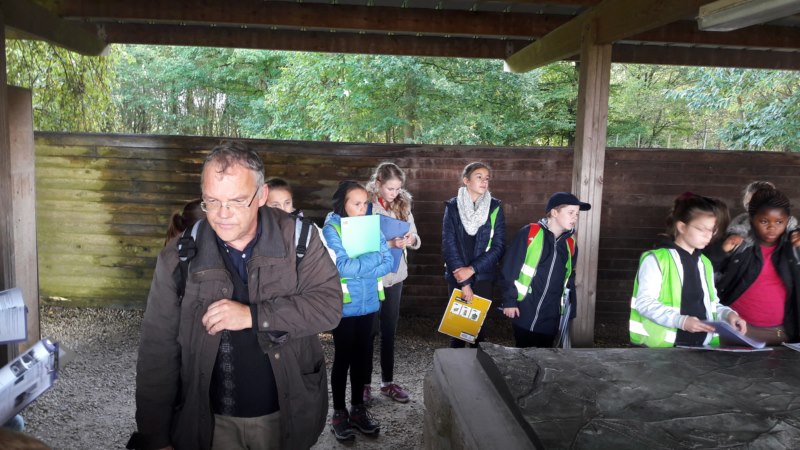 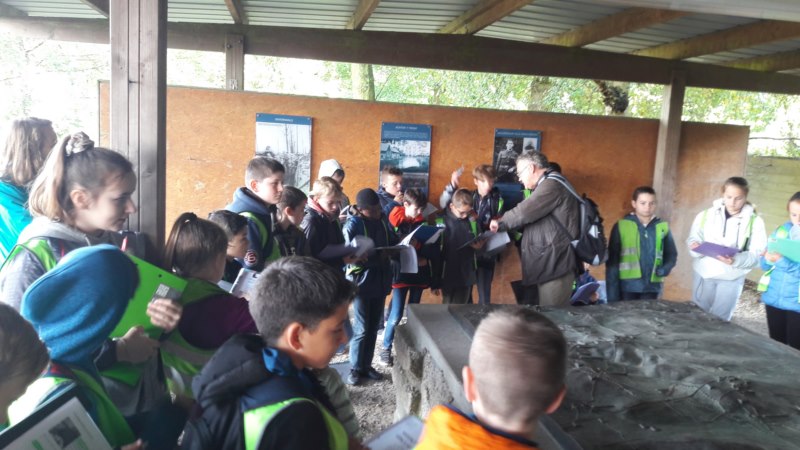 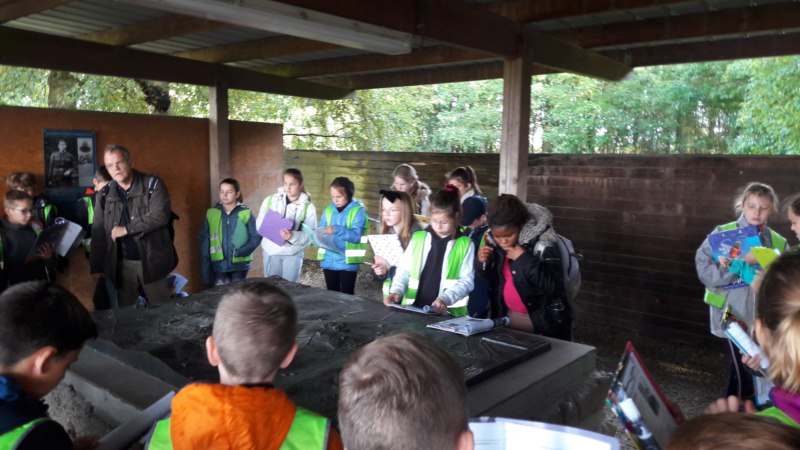 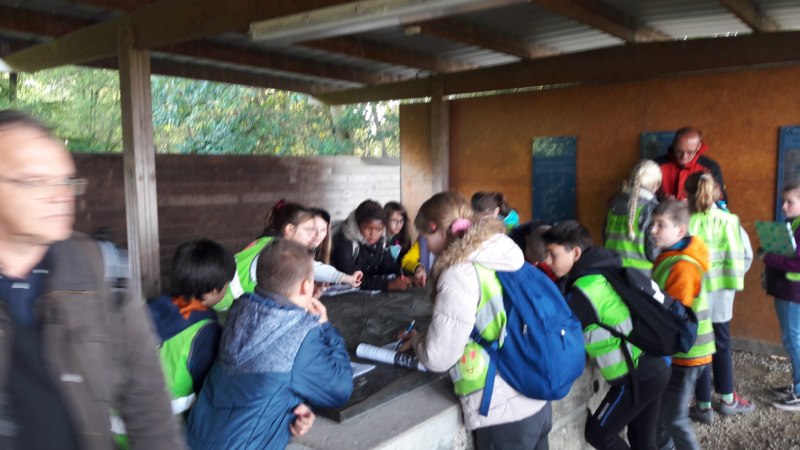 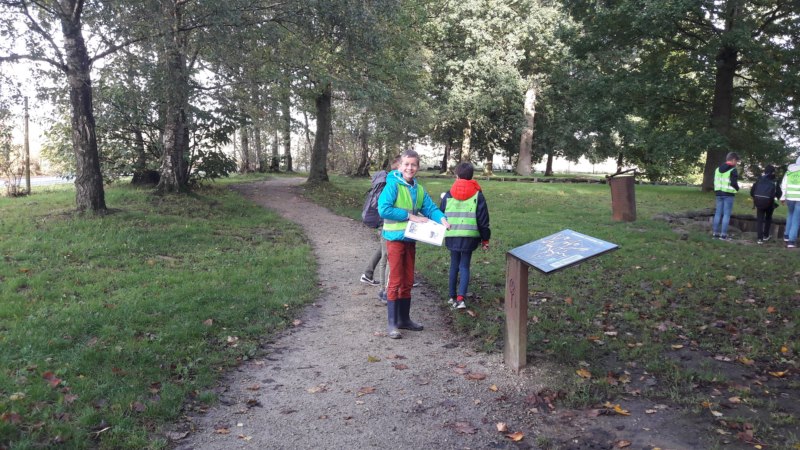 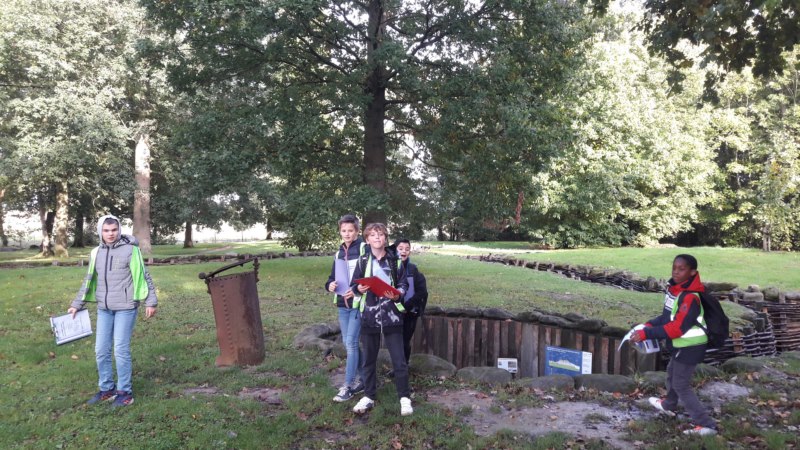 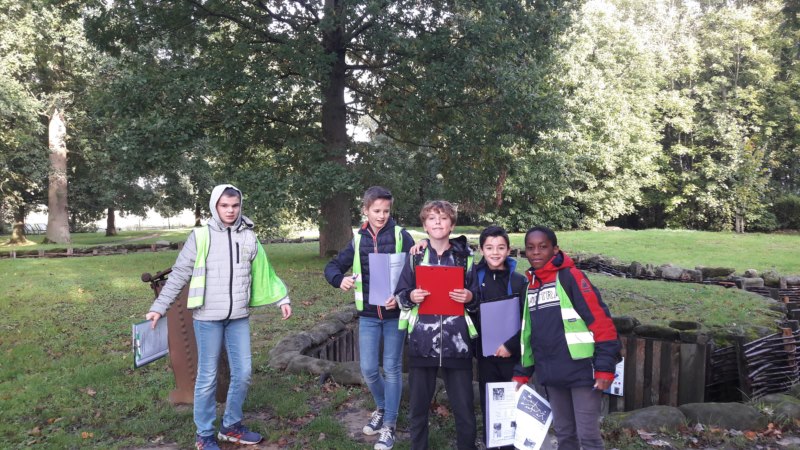 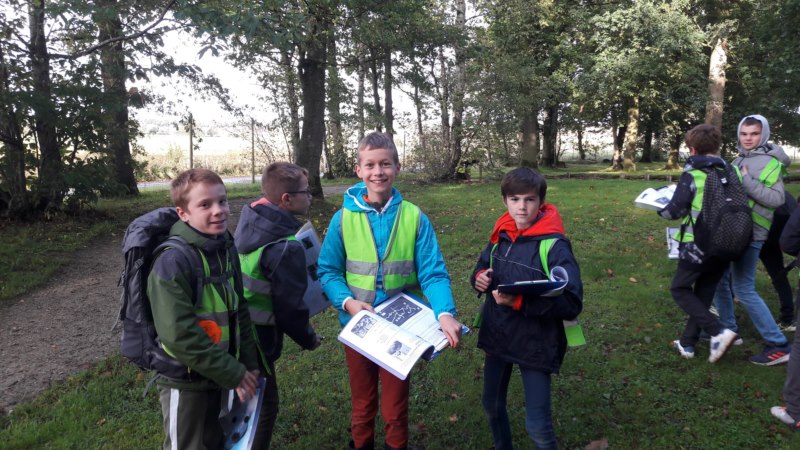 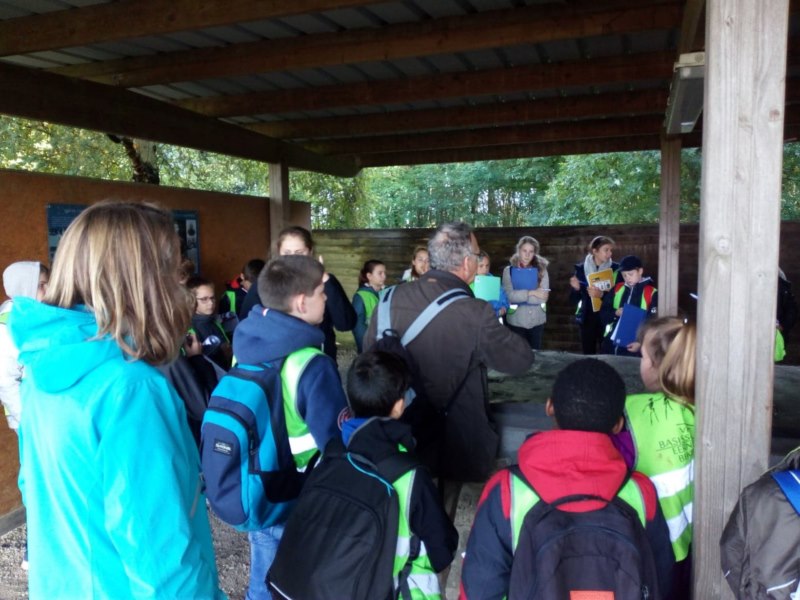 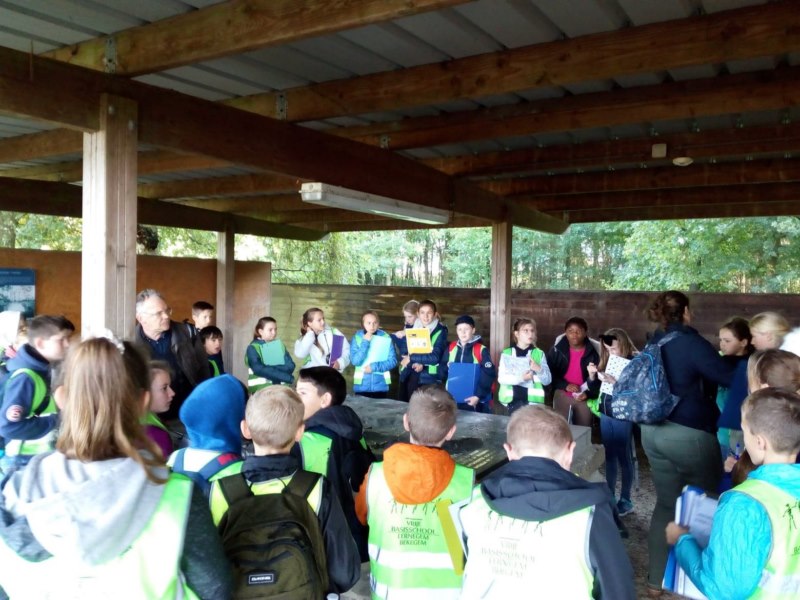 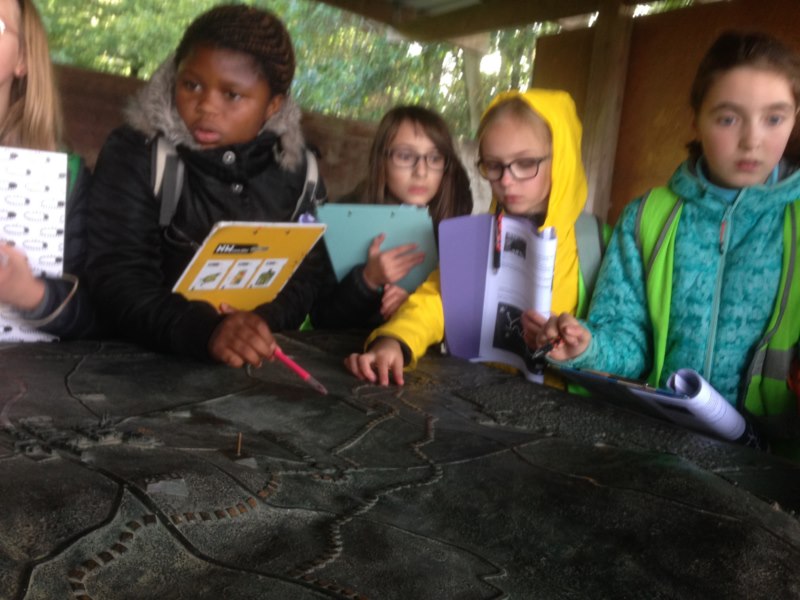 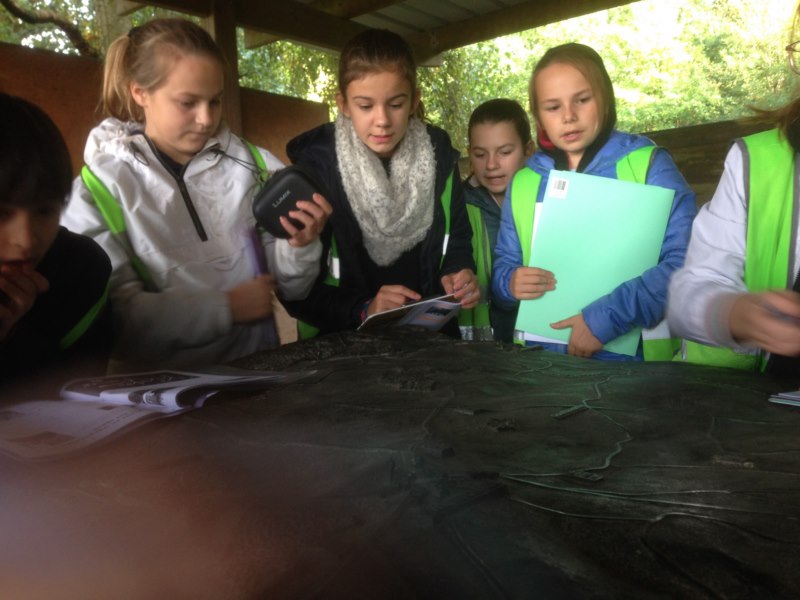 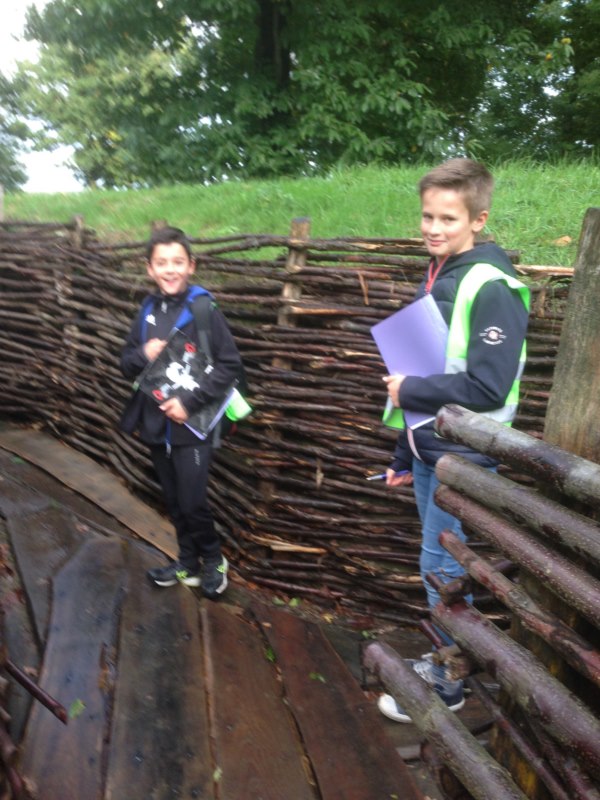 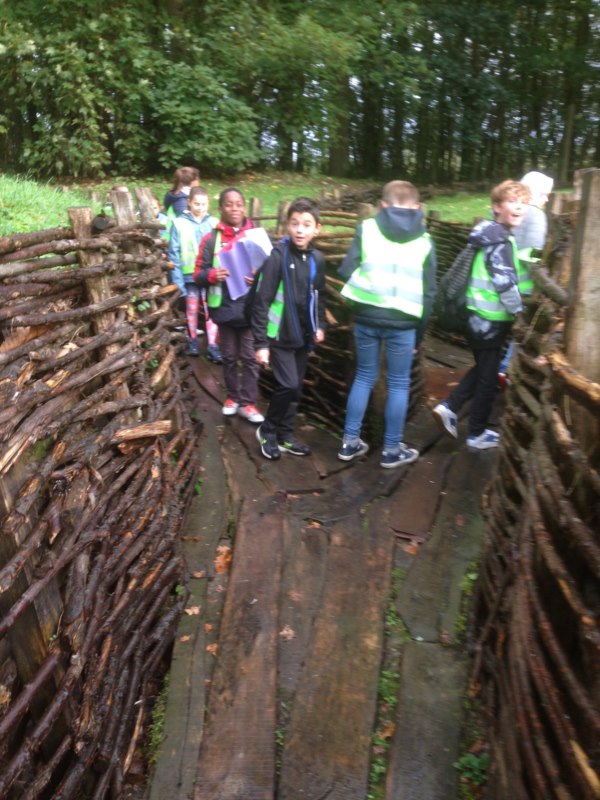 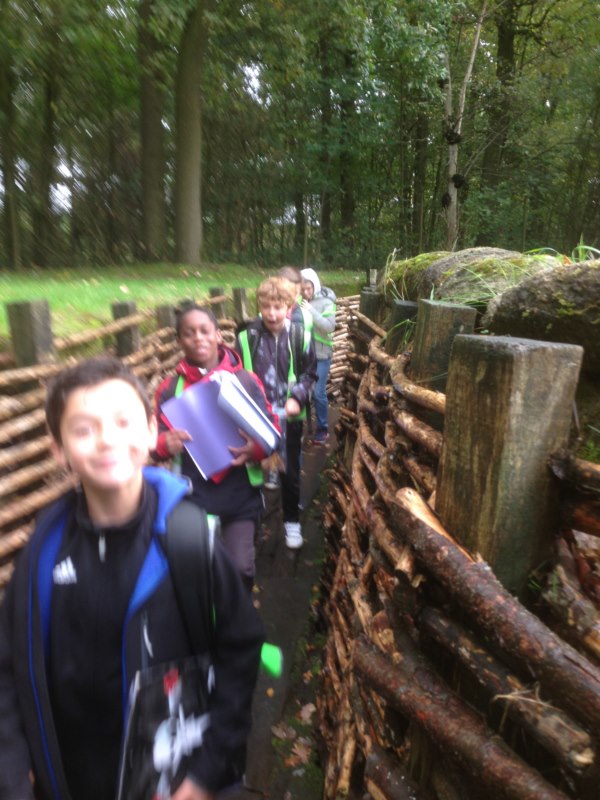 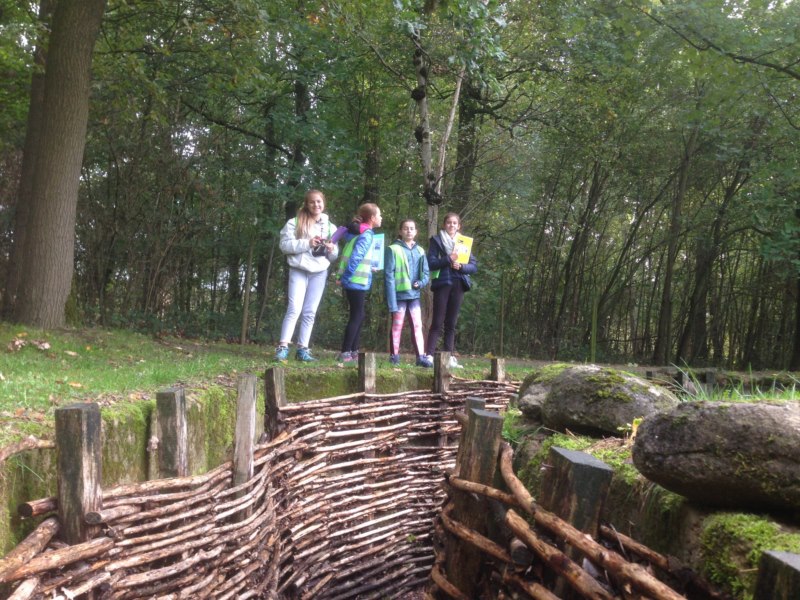 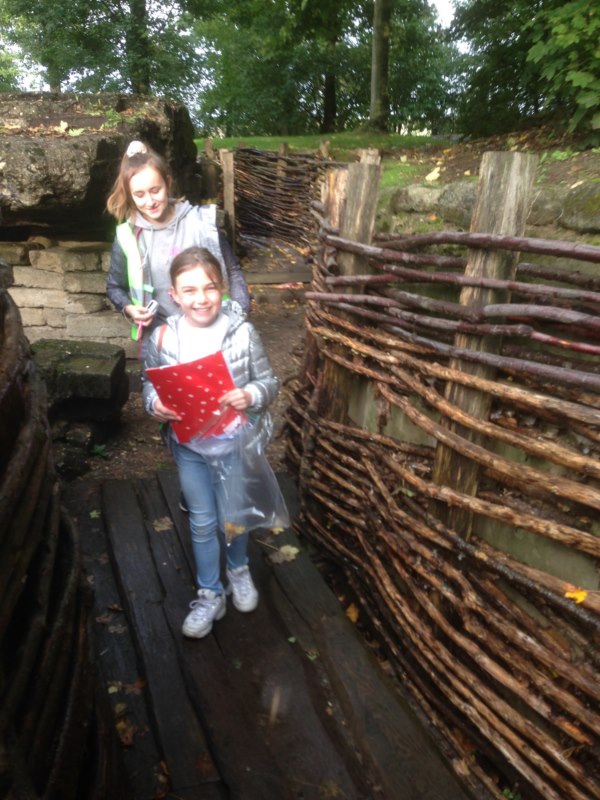 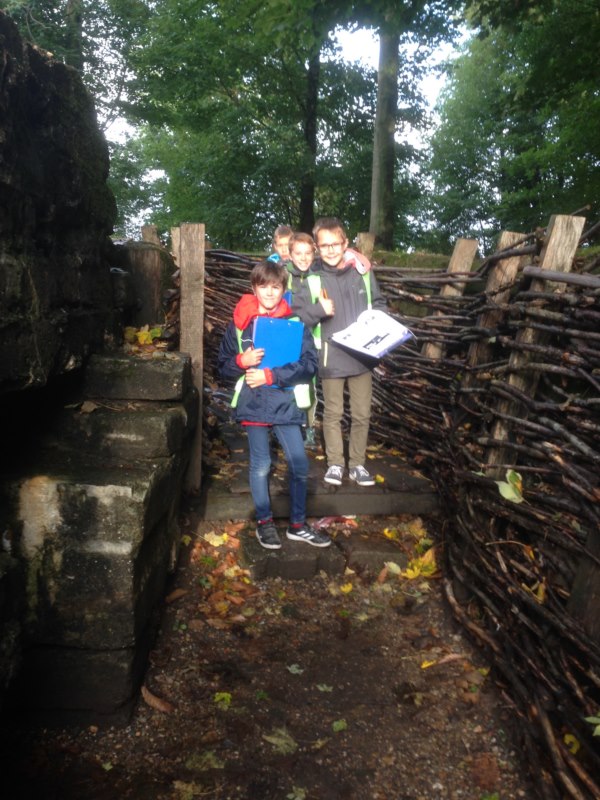 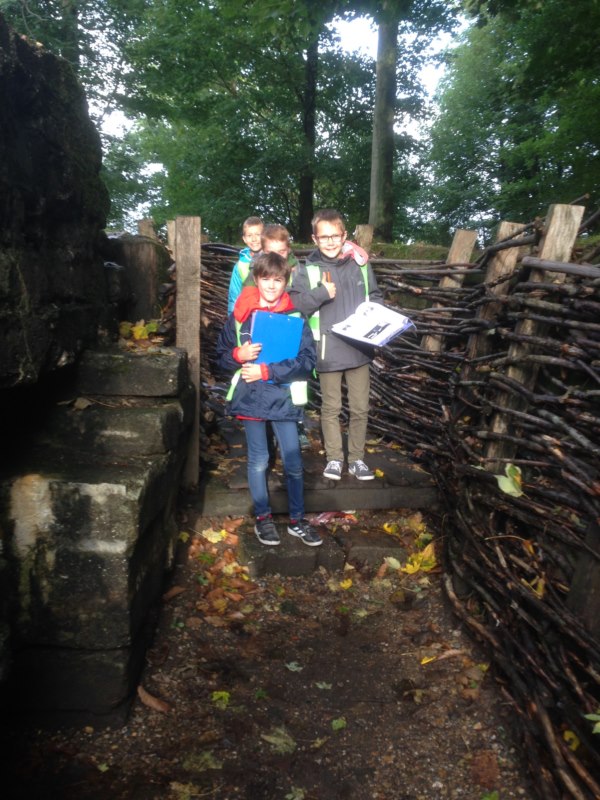 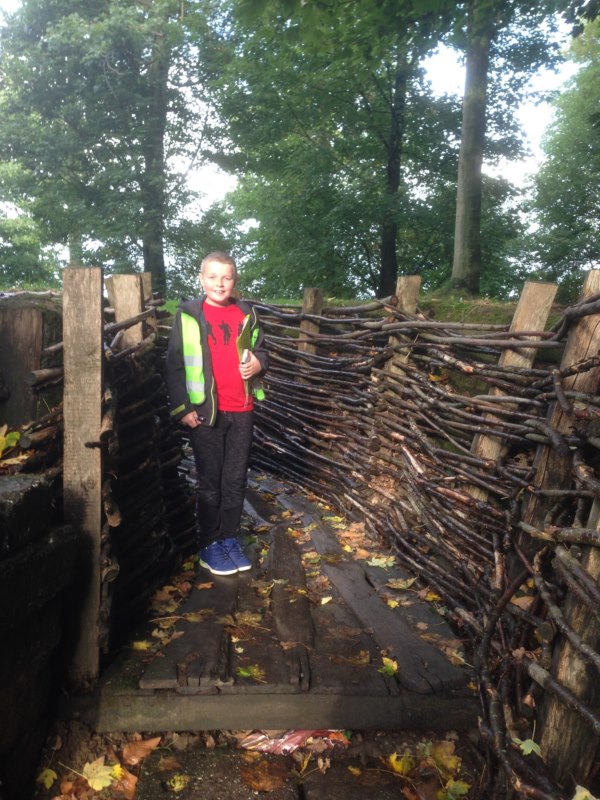